Odgovorno s hrano!We Eat Responsibly!
Tina Hribar
Brdo pri Kranju,  28. septembra 2015
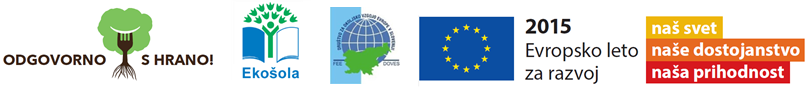 This PPT presentation has been produced with the financial assistance of the European Union. The contents of this document are the sole responsibility of Društvo DOVES – FEE Slovenia and can under no circumstances be regarded as reflecting the position of the European Union.
7 korakov do prave hrane
7 korakov do prave hrane
Kakšna komunikacijska orodja imate?
Za vsako orodje boste v dodatku našli delovni list (ki vsebujejo navodila za pravilno uporabo orodja in jih neposredno prejmejo učenci, ki naj bi bili odgovorni za posamezna orodja). 
Oglasna deska – Uporabite lahko oglasno desko eko-odbora ali naredite svojo. Za delovni list Kako narediti vpadljivo oglasno desko ‒ glej dodatek na str. 39.
Članek – Za časopis, šolski časopis itd. ... Za delovni list  Kako napisati zanimiv članek ‒ glej dodatek na str. 40.
Splet – Pisanje člankov za splet ima svoja pravila in zahteva izkušnje. Kljub temu je dobro poskusiti napisati tak članek in izvedeti, kako se pišejo članki za internet. Za delovni list Kako napisati članek ‒ glej dodatek na str. 42.
Predstavitev –  Eno od orodij, ki vam pomaga predstaviti vaš projekt javnosti. To so kratke, preproste, razumljive in predvsem zabavne predstave, kjer igra glavno vlogo govornik, medtem ko so prosojnice za vizualno spremljavo. To orodje lahko uporabite tudi za predstavitev projekta na konferenci, na šolskem srečanju ali na javnem dogodku. Za delovni list Kako narediti predstavitev  ‒ glej dodatek str.42.
Javni dogodek – str 43
Zakaj govorimo o hrani?
Naše prehranjevalne navade so pomembne!
Hrana je potreba, užitek, stvar osebnega in kulturnega izbora; je človekova pravica in velik svetovni problem. 

Naš izbor hrane ima (ne)posreden vpliv na:
podnebje, 
uporabo naravnih virov
zmožnost ljudi, da se lahko nahranijo in živijo dostojno življenje doma in po svetu.
Pozitiven ali negativen vpliv hrane?
Je odvisen od tega:
kaj jemo,
koliko jemo (česa), 
koliko hrane zavržemo, 
kako je bila naša hrana pridelana 
kdo je imel od tega korist.

Vsak od nas ima možnost vsaj trikrat dnevno izbrati hrano, ki spoštuje življenje nas in okoli nas.
VSEBINSKA RAZPRAVAProblemi ali izzivi?
Jejmo lokalno in sezonsko!?
Svetovno naraščanje porabe mesa!?
Jemo preveč predelane hrane!?
Jejmo svežo in polnovredno hrano!?
Naraščajoča razdalja med pridelovalci in potrošniki!?
S standardiziranjem hrane izgubljamo vrste!?
Odpadna ali zavržena hrana! Zakaj?
Hvala za pozornost!
usenicnik.tina5@gmail.com
info@ekosola.si